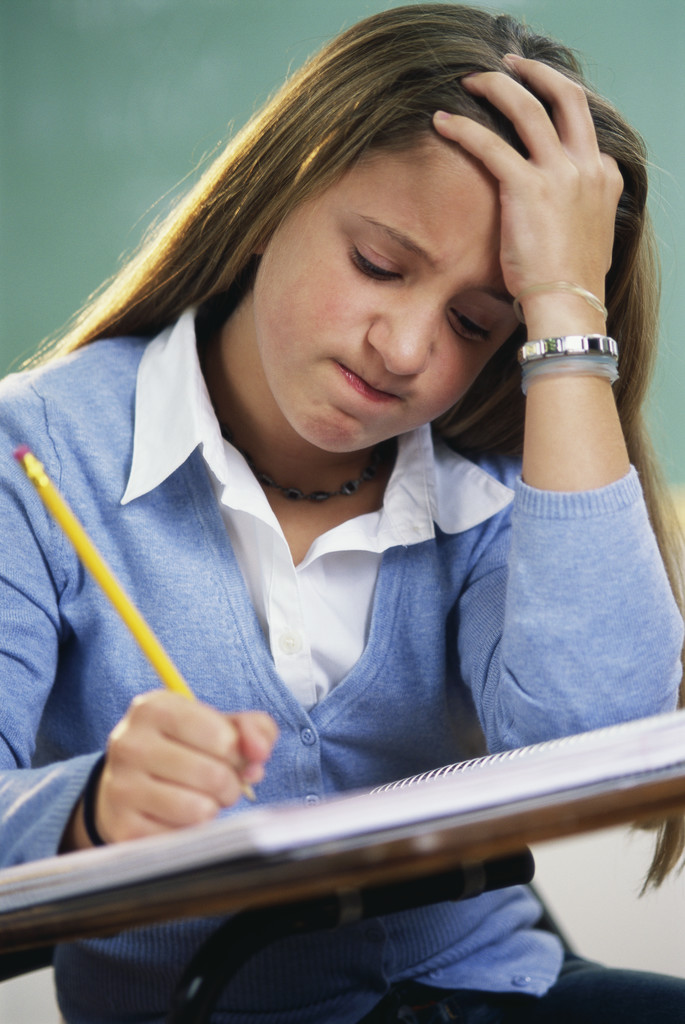 Essay writing workshopProfessor Sue Smith
Treatments for asthma, COPD and cystic fibrosis present different drug delivery challenges. Design an optimal drug delivery system for each of these three clinical conditions, both in stable disease and during acute attacks/exacerbations and explain the rationale behind your choice of device in each case.
Read the question properly and think about how you might structure your answer to this question
Treatments for asthma, COPD and cystic fibrosis present different drug delivery challenges. Design an optimal drug delivery system for each of these three clinical conditions, both in stable disease and during acute attacks/exacerbations and explain the rationale behind your choice of device in each case.
To maximise your marks you will need to answer all the elements of complex questions.What are the constituent elements of this question?
Constituent partsChallenge of treatments for:
Stable disease
Acute exacerbation
Asthma 
COPD
Cystic fibrosis
Design an optimal system for drug delivery
Explain rationale in each case
Produce a structure for the following question
Do you think that asthma and Chronic Obstructive Pulmonary Disease should be classified as one disease or two different diseases? Give reasons for your answer.
How would you structure your answer?
How would you split the marks for this question?
The onset of severe sepsis often results in organ failure, for example, acute respiratory distress syndrome (ARDS). In this context, briefly describe the clinical presentation of this severest form of lung injury and discuss in detail the role of the neutrophil in the pro-inflammatory and pro-oxidant responses associated with this life-threatening condition.
Important cues
The onset of severe sepsis often results in organ failure, for example, acute respiratory distress syndrome (ARDS). In this context, briefly describe the clinical presentation of this severest form of lung injury and discuss in detail the role of the neutrophil in the pro-inflammatory and pro-oxidant responses associated with this life-threatening condition.
Important cues
The onset of severe sepsis often results in organ failure, for example, acute respiratory distress syndrome (ARDS). In this context, briefly describe the clinical presentation of this severest form of lung injury [24%] and discuss in detail the role of the neutrophil in the pro-inflammatory [38%] and pro-oxidant [38%] responses associated with this life-threatening condition.
What are the advantages and disadvantages of using in vivo models in the investigation of lung disease and its treatment? Illustrate your answer with examples
What would be in your model answer?
Overall structure
Introduction  
Set the scene
Background 
Context
Make sure you stick to the question posed
Overall structure
Main body of answer  
Provide internal structure
Logical sequence
Don’t just make unsupported assertions 
Provide the supporting key evidence from the literature
Literature normally no more than 5 years old (unless giving historical context)
Use subheadings 
Make diagrams work for you
Overall structure
Conclusion  
Evaluate the evidence
Justify your answer to the question
References
Writing essays always takes longer than you think!
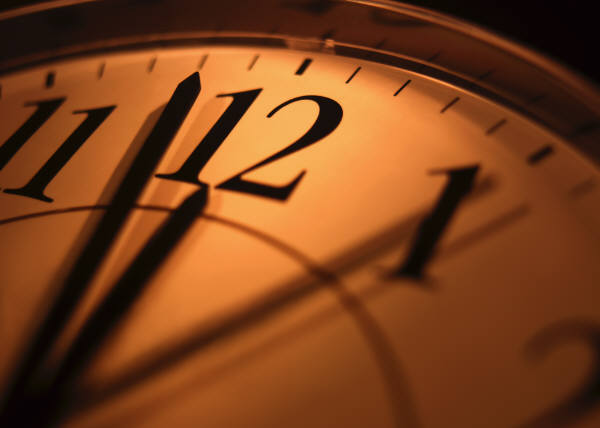 Resources
http://www.monash.edu.au/lls/llonline/writing/science/6.xml
http://www.biology.ed.ac.uk/research/groups/jdeacon/writing/essays.htm
http://www.lc.unsw.edu.au/onlib/Essay.html